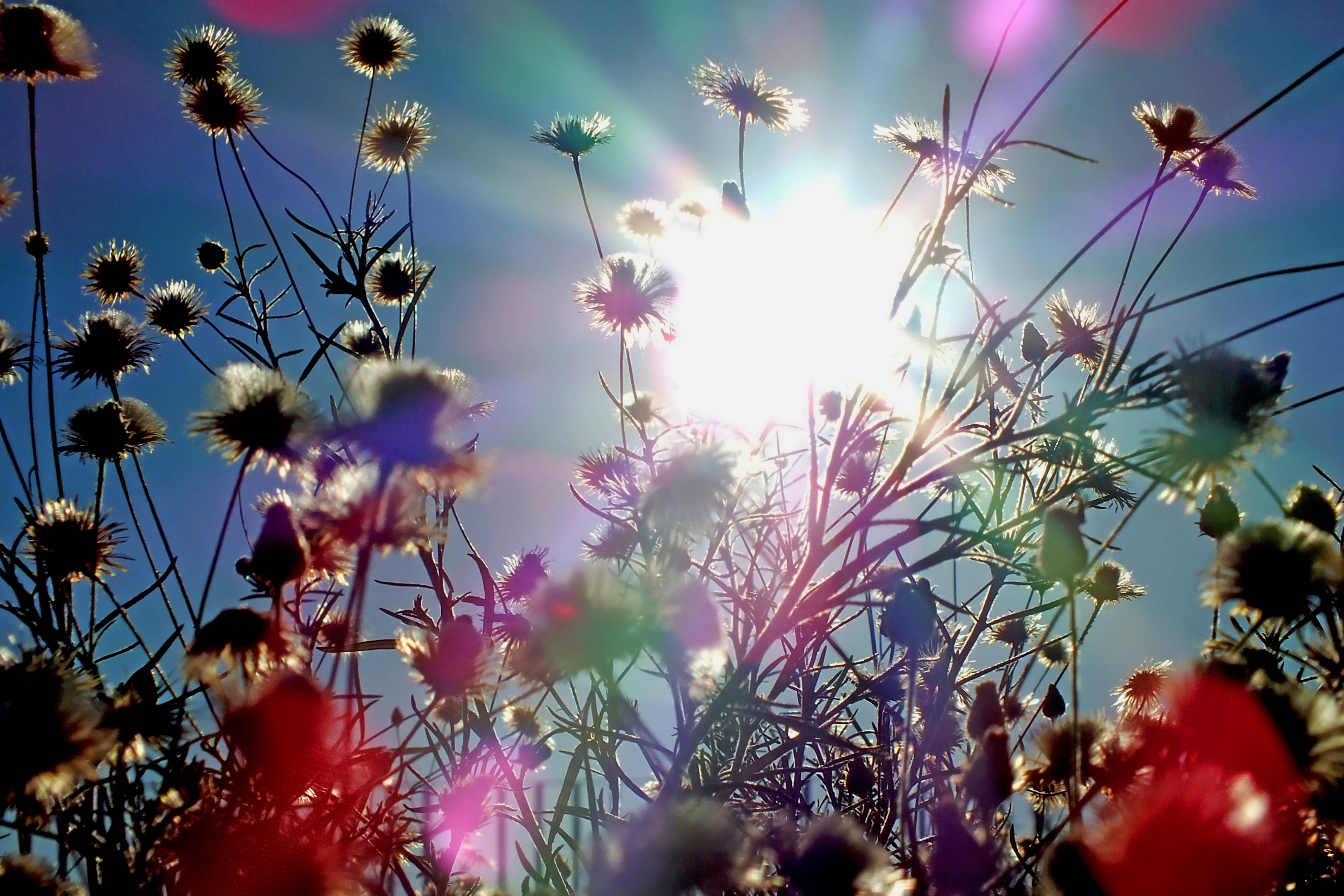 SEMANA MUNDIAL DA ALERGIA 2019

Consulta de Imunoalergologia 
Grupo HPA Saúde
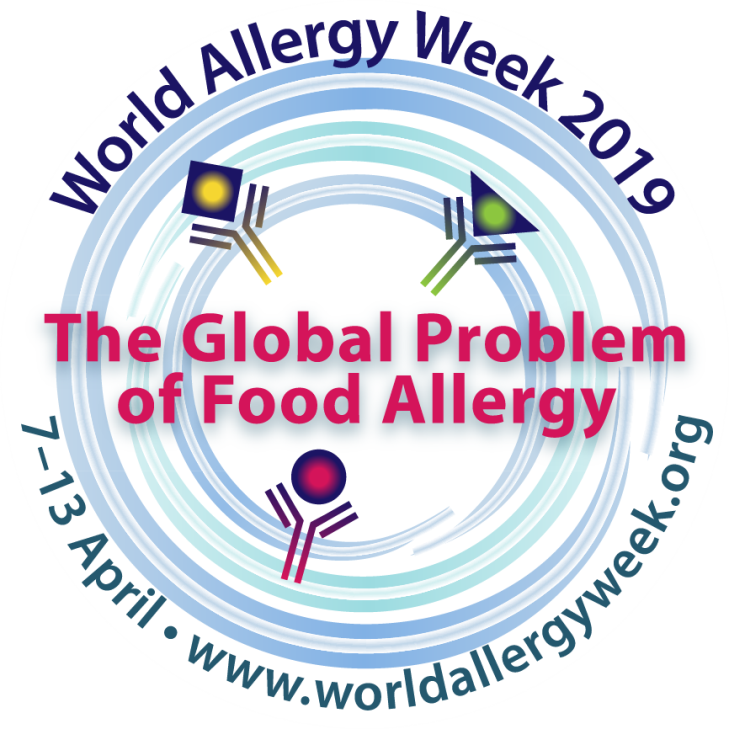 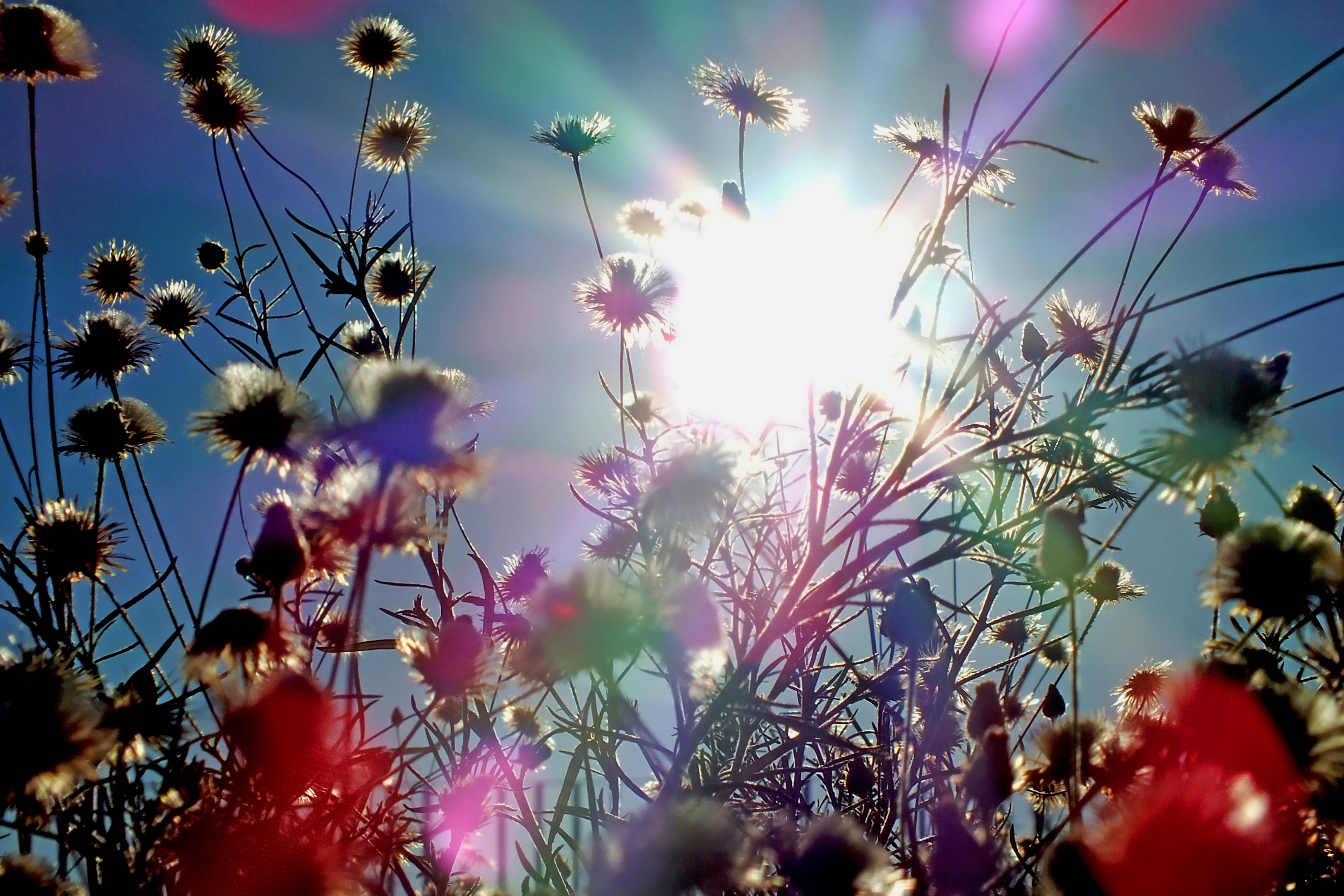 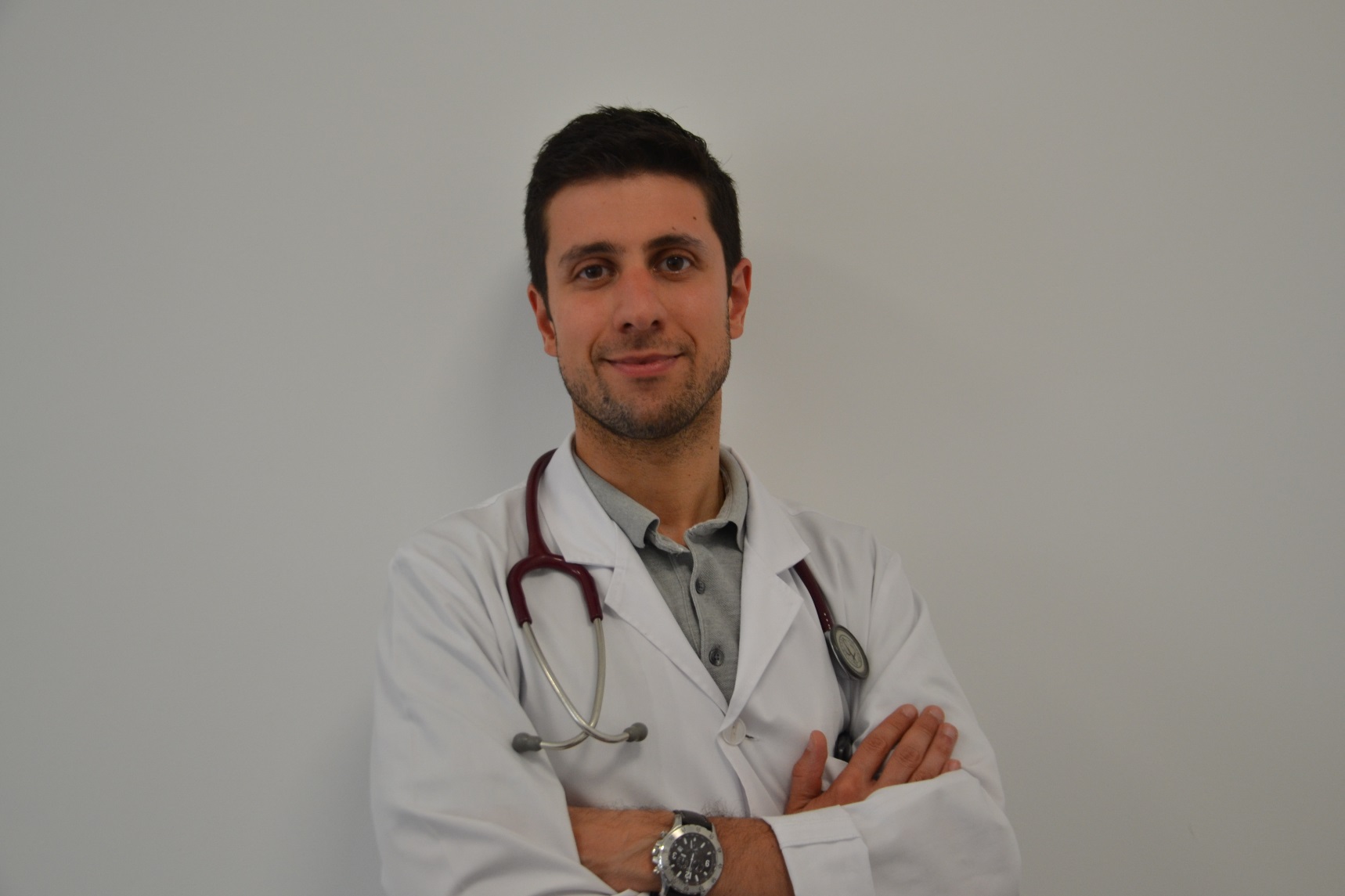 1 SEMANA
7 TEMAS

Dr. Pedro Morais Silva
DIA 2
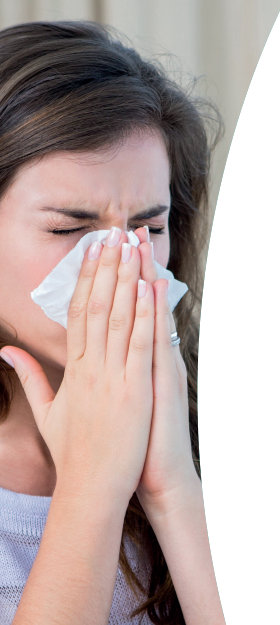 RINITE ALÉRGICA
Inflamação no interior do nariz devido à exposição a substâncias alergénicas
Espirros
Corrimento nasal / Pingo no nariz
Tosse irritativa / Pigarreio
Comichão no nariz / olhos / garganta / ouvidos
Lacrimejo ocular / olhos vermelhos
SINTOMAS